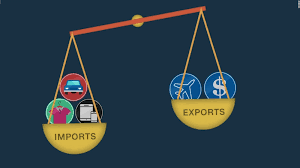 Trade Deficit
Jamel Ben Chafra
What is trade deficit?
The amount by which the cost of a country’s imports exceed the value of its exports.
A situation in which a country buys more from other countries than it sells to other countries.
The difference between exports and imports (in favor of imports).
[Speaker Notes: Don’t forget to mention that trade deficit is affecting seriously the Turkish Economy!]
Trade deficit in Turkey
Causes of trade deficit
How can we reduce trade deficit?
Consume less and save more
Depreciate the exchange rate
Apply tax on capital inflows
How can we reduce trade deficit?
Consume less and save more
Depreciate the exchange rate
Apply tax on capital inflows
Increase economy’s  productivity
Save, save and save!